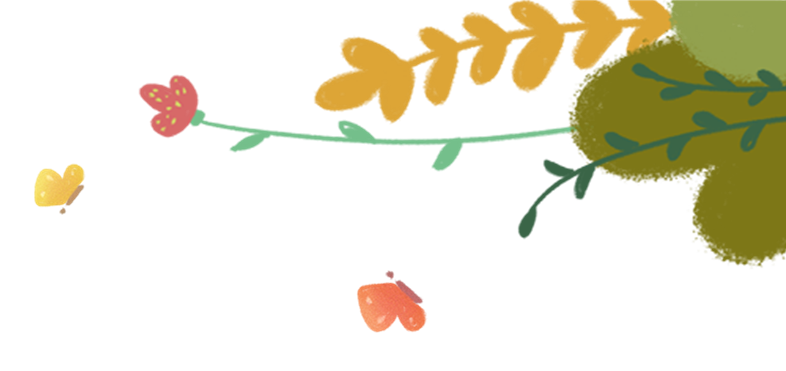 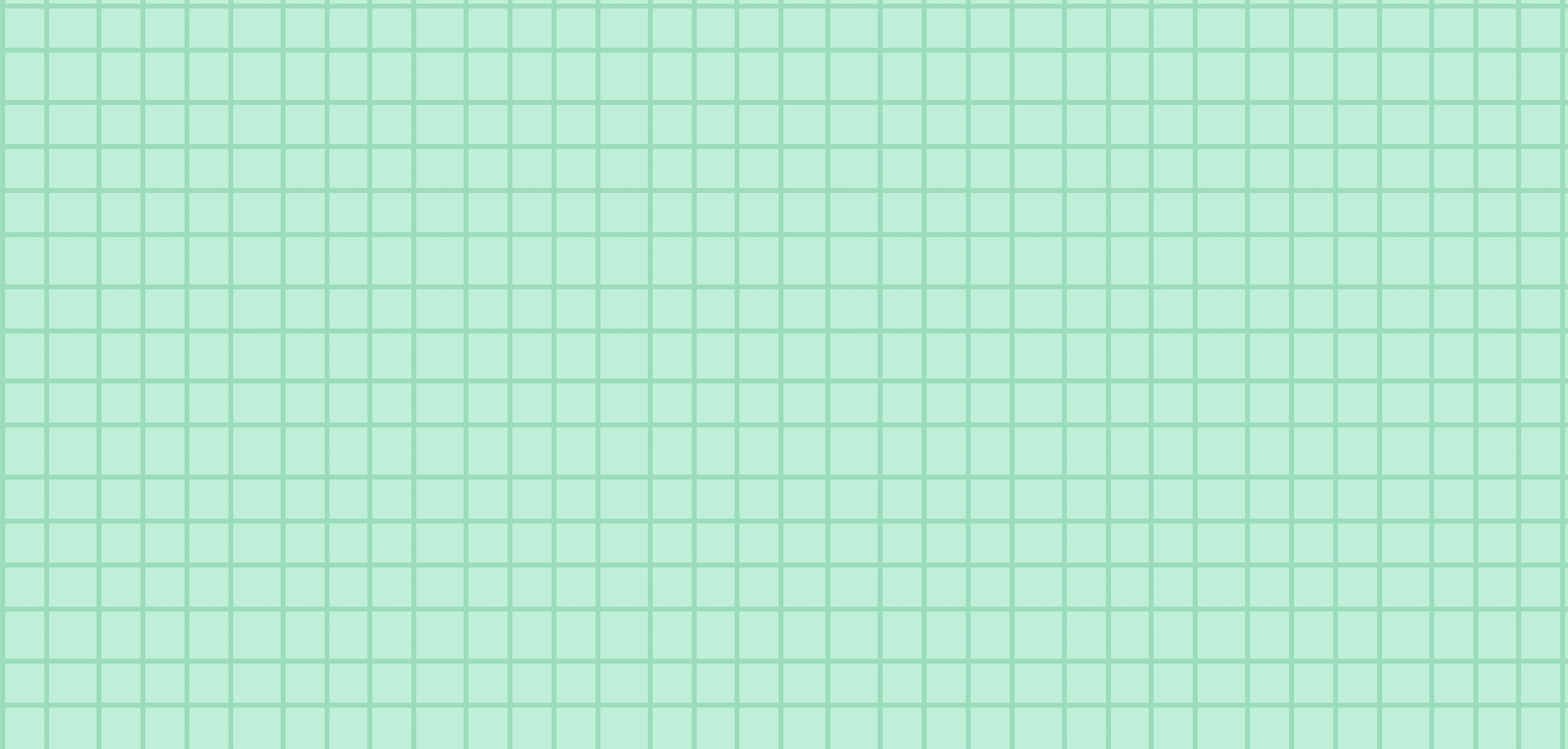 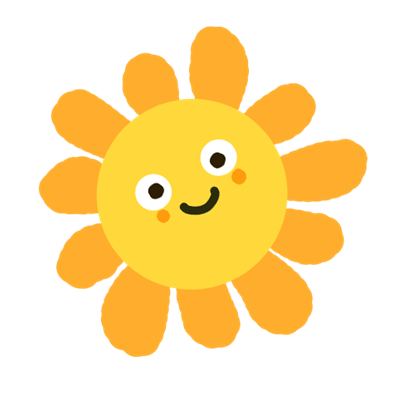 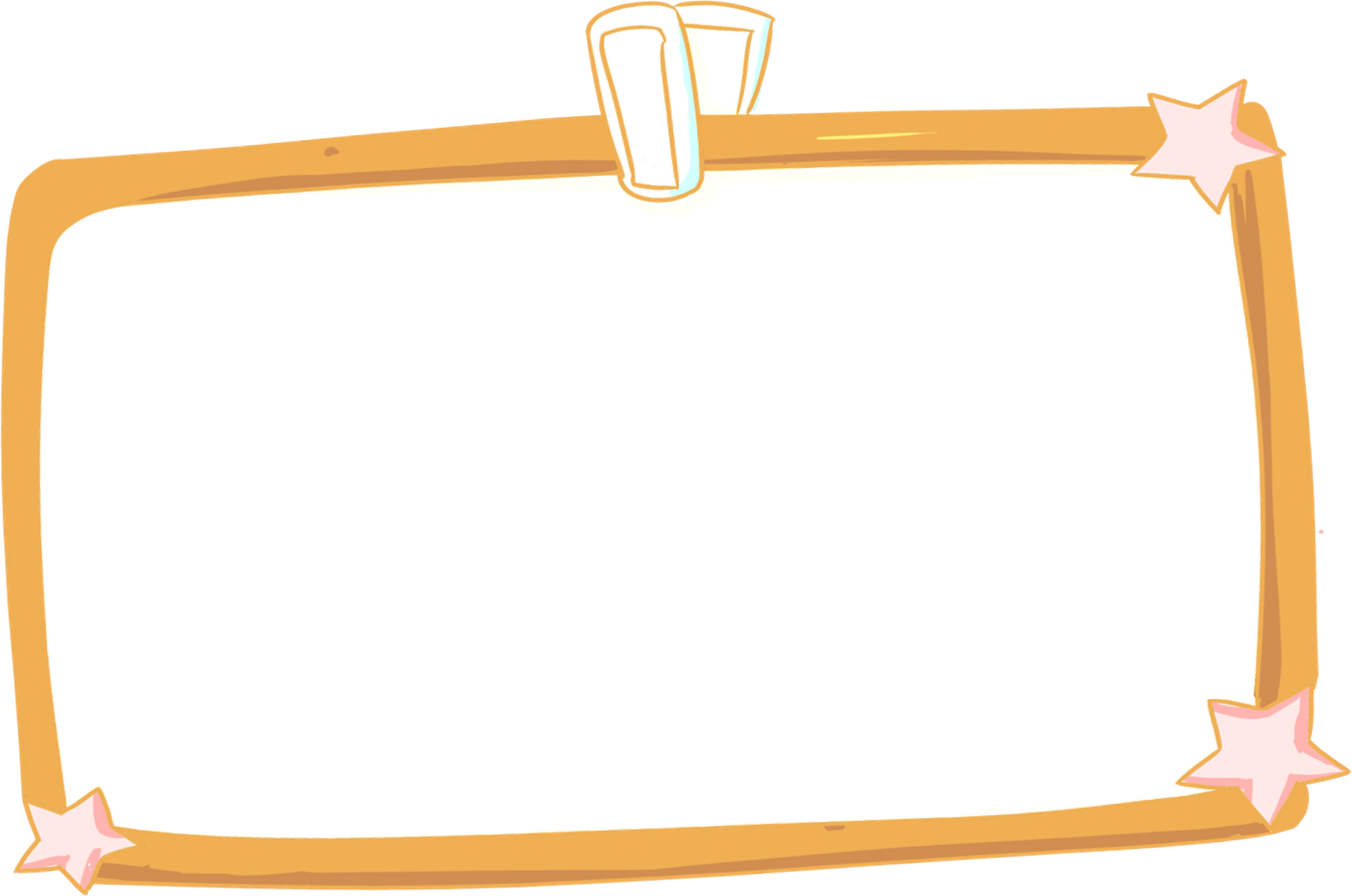 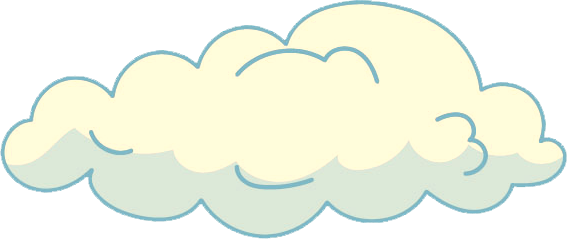 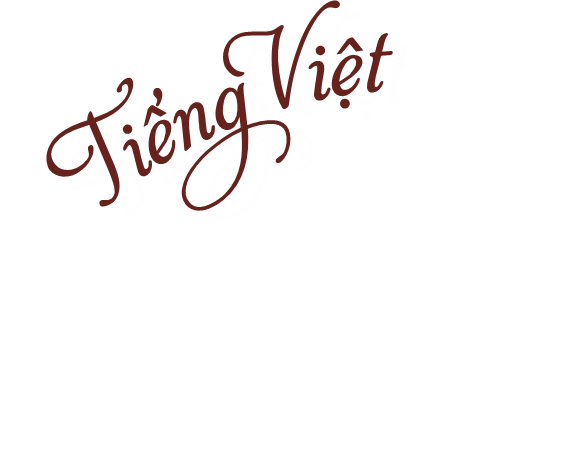 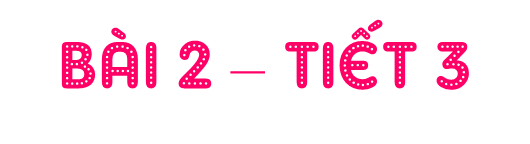 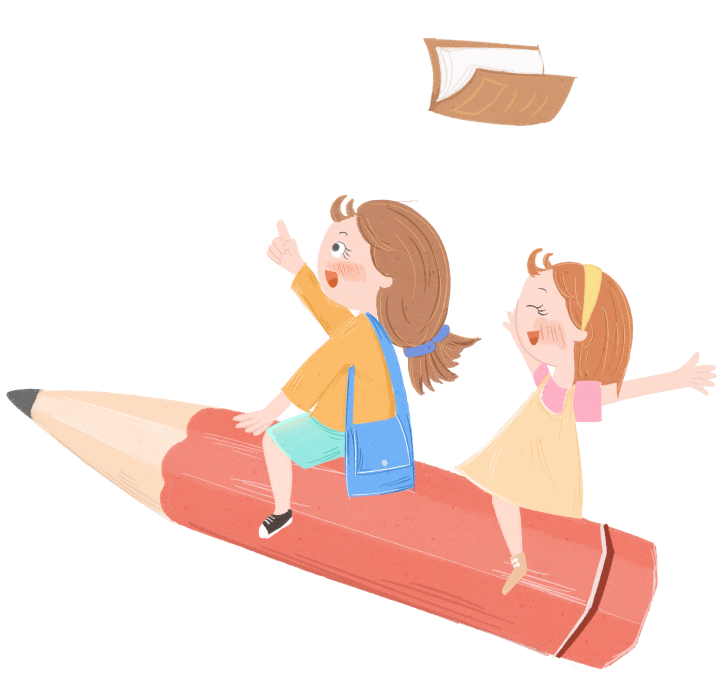 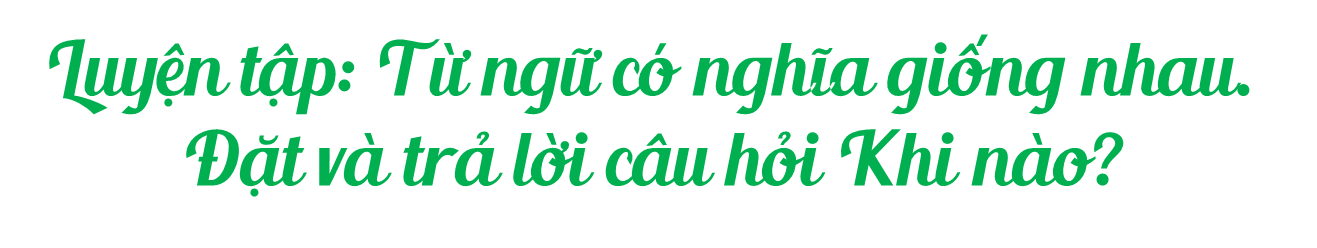 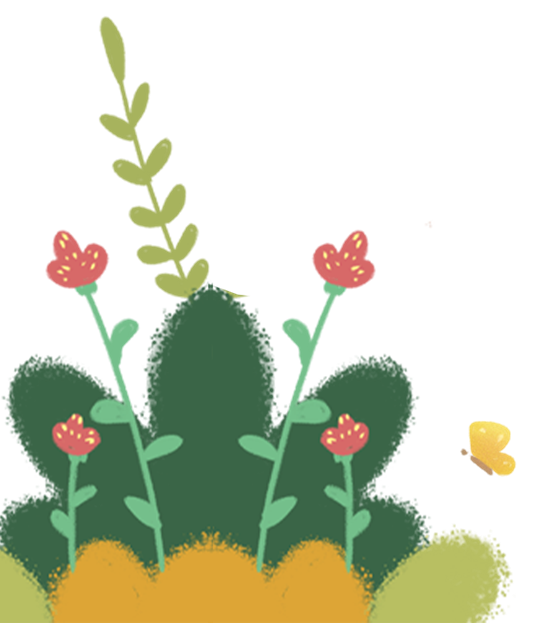 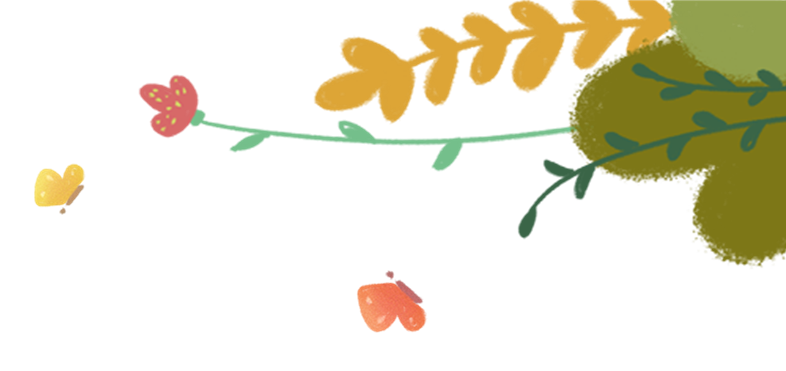 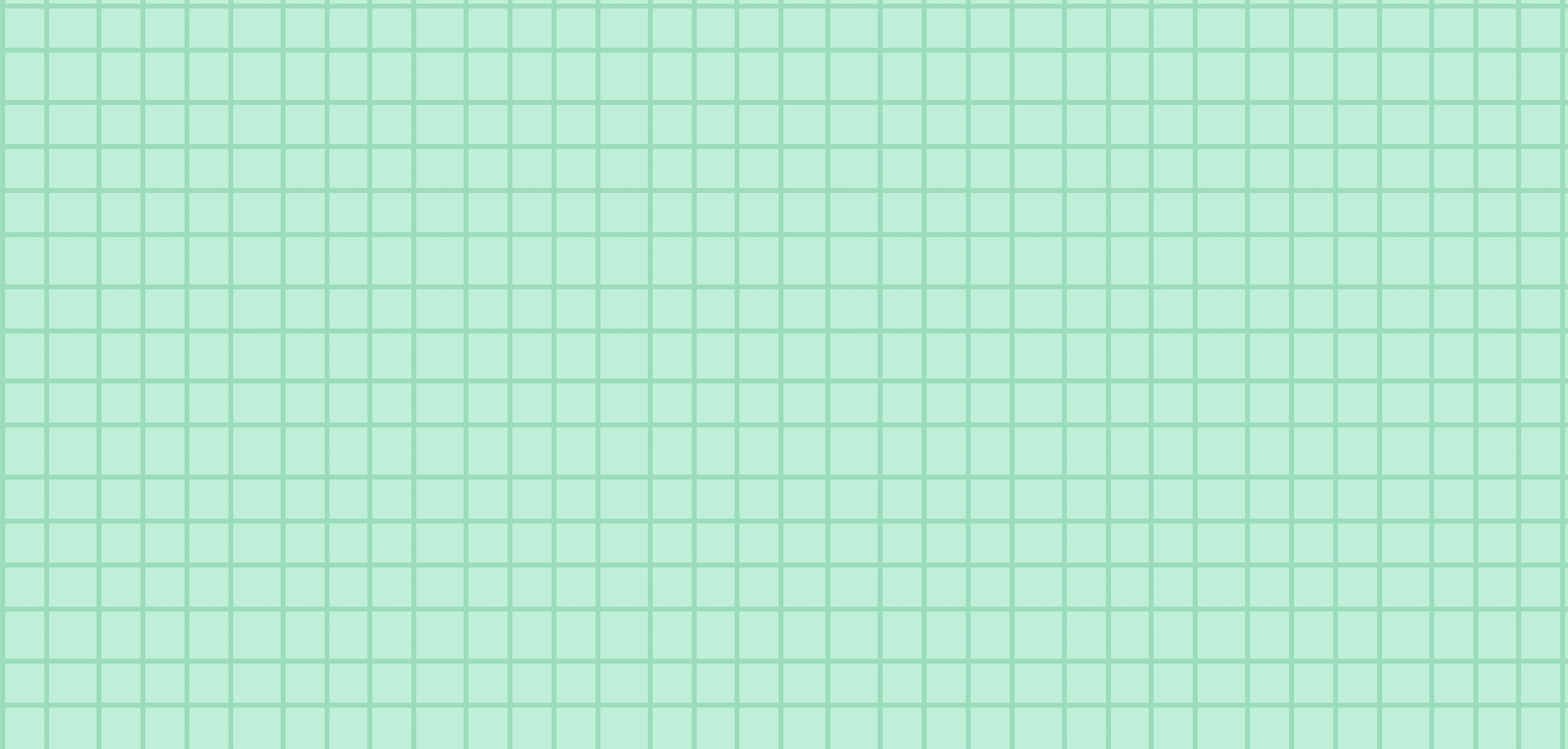 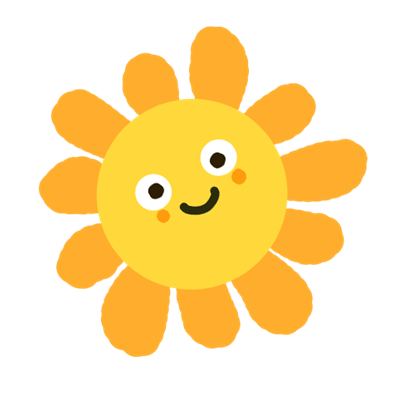 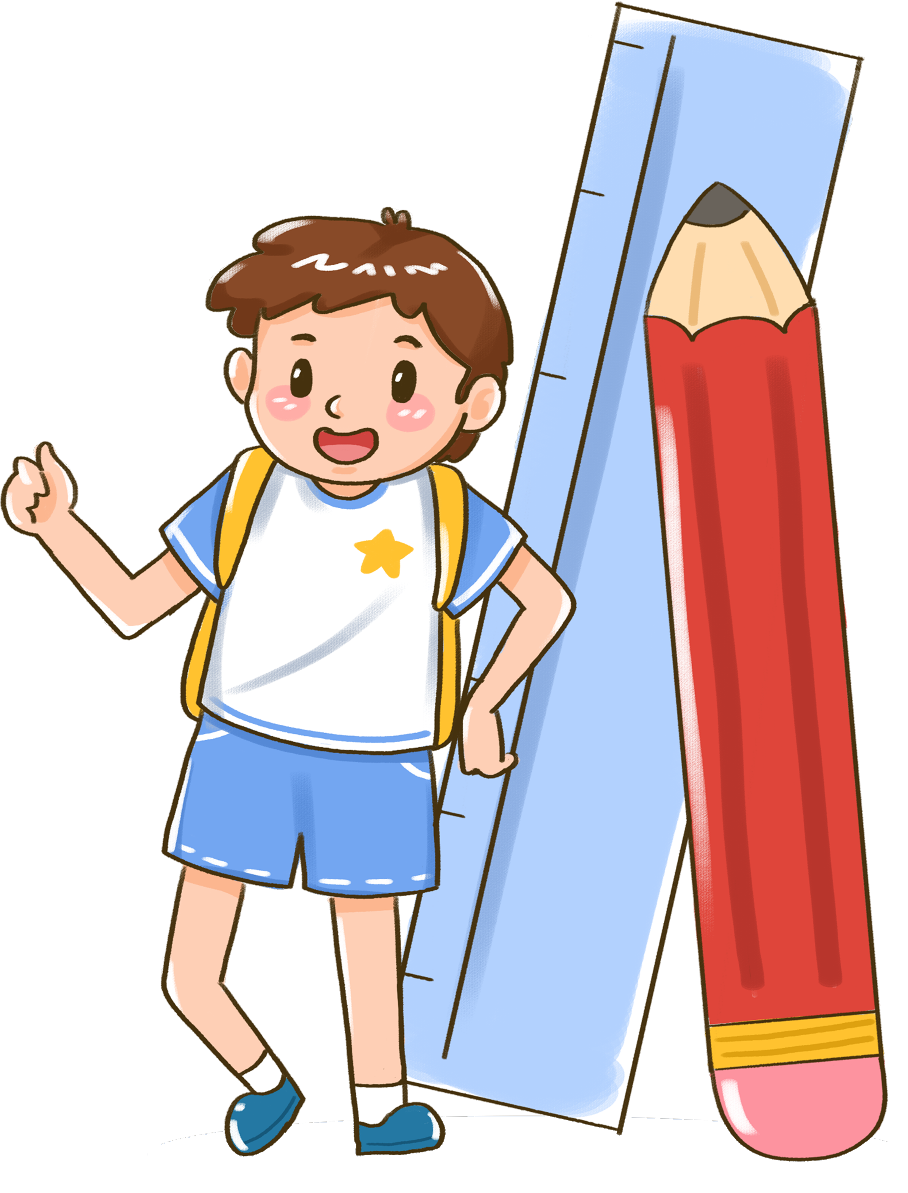 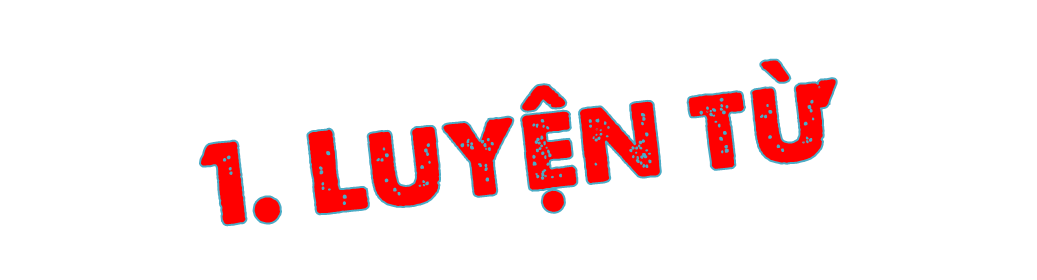 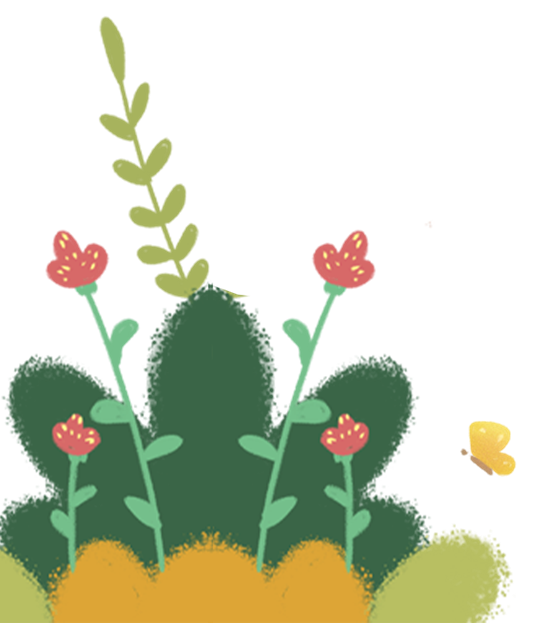 1. Tìm trong những từ dưới đây các cặp từ có nghĩa giống nhau.
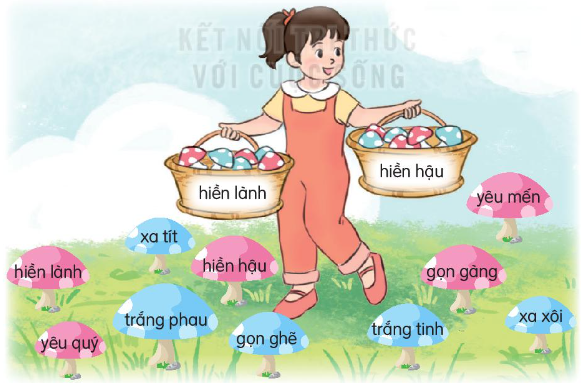 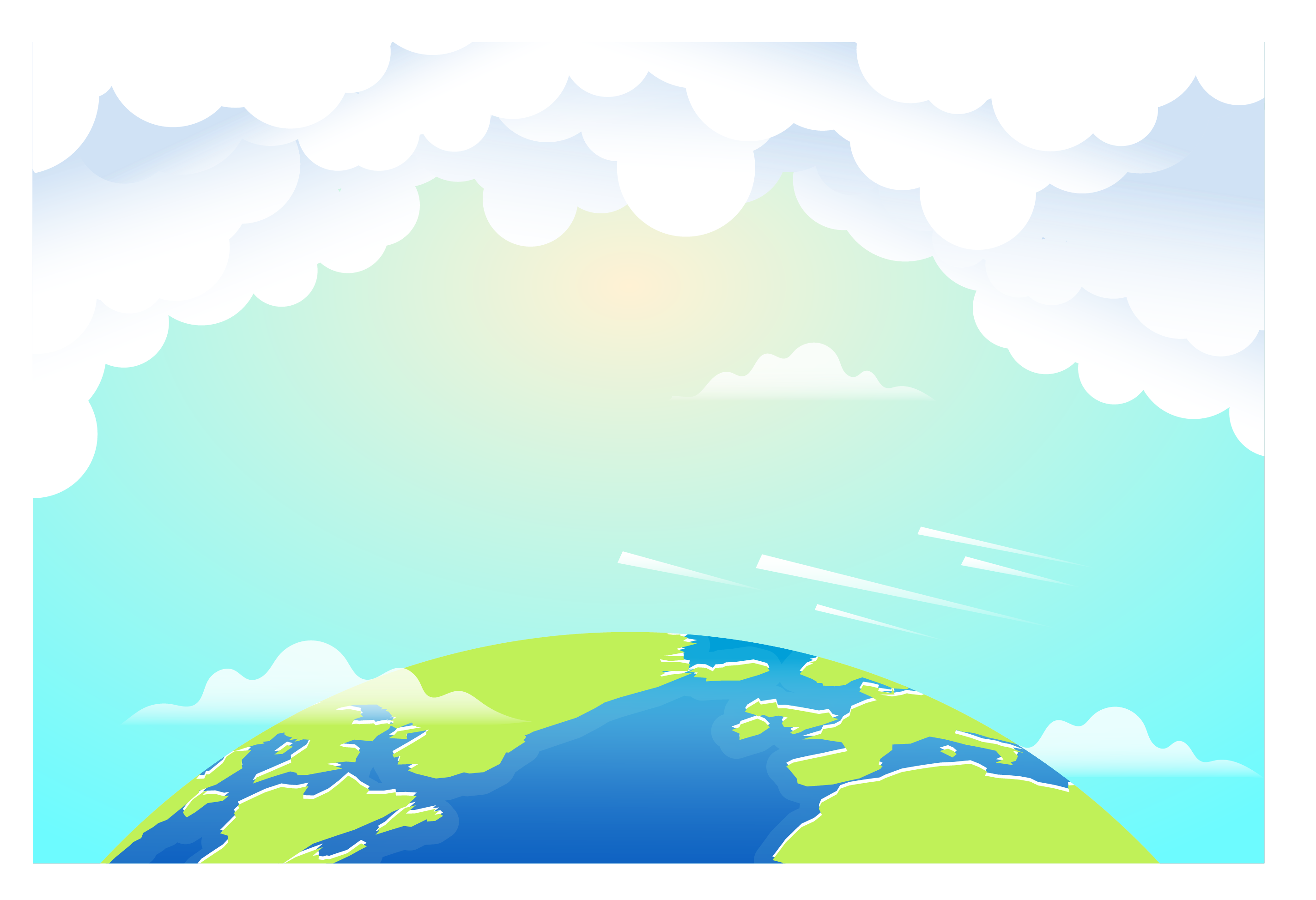 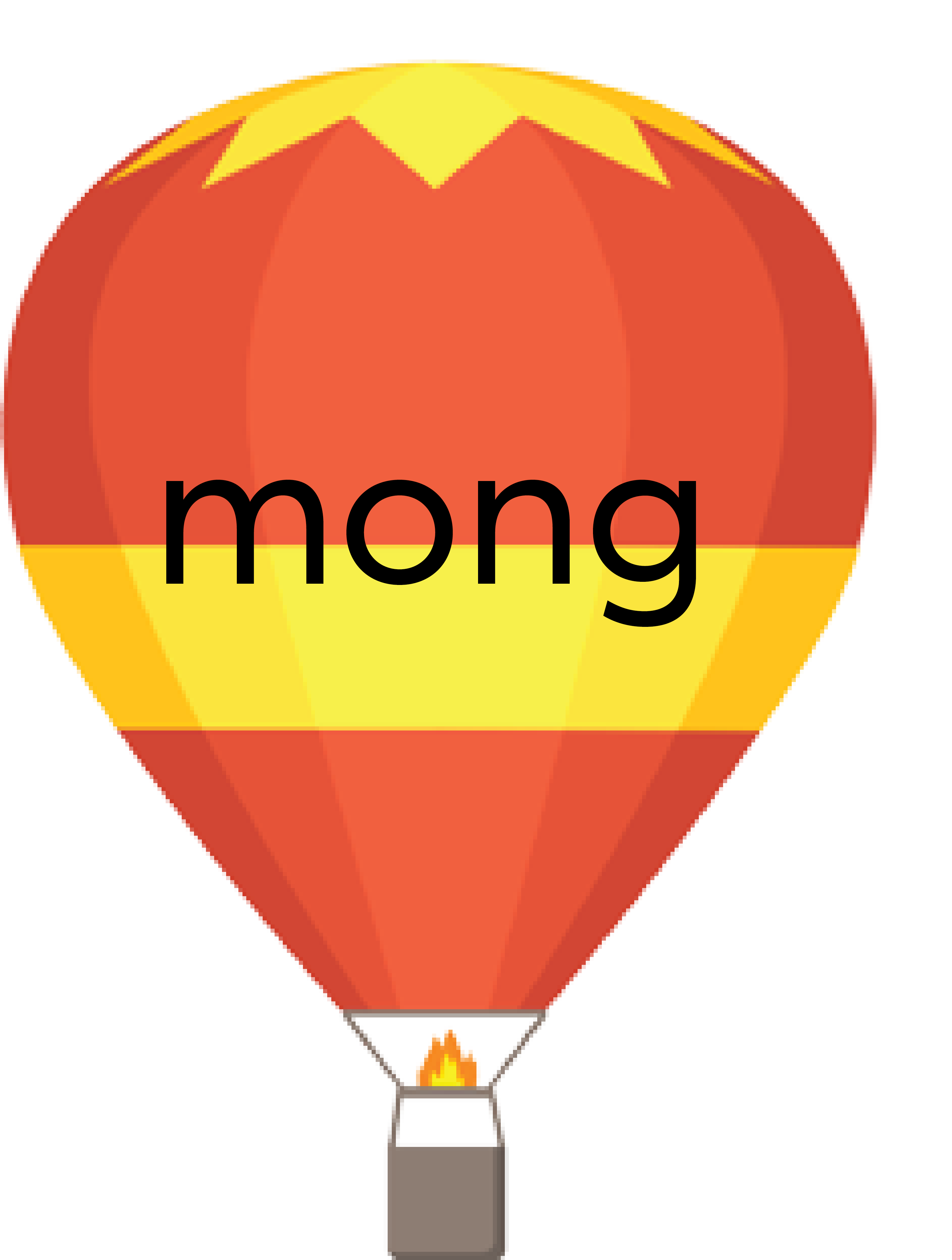 hiền hậu
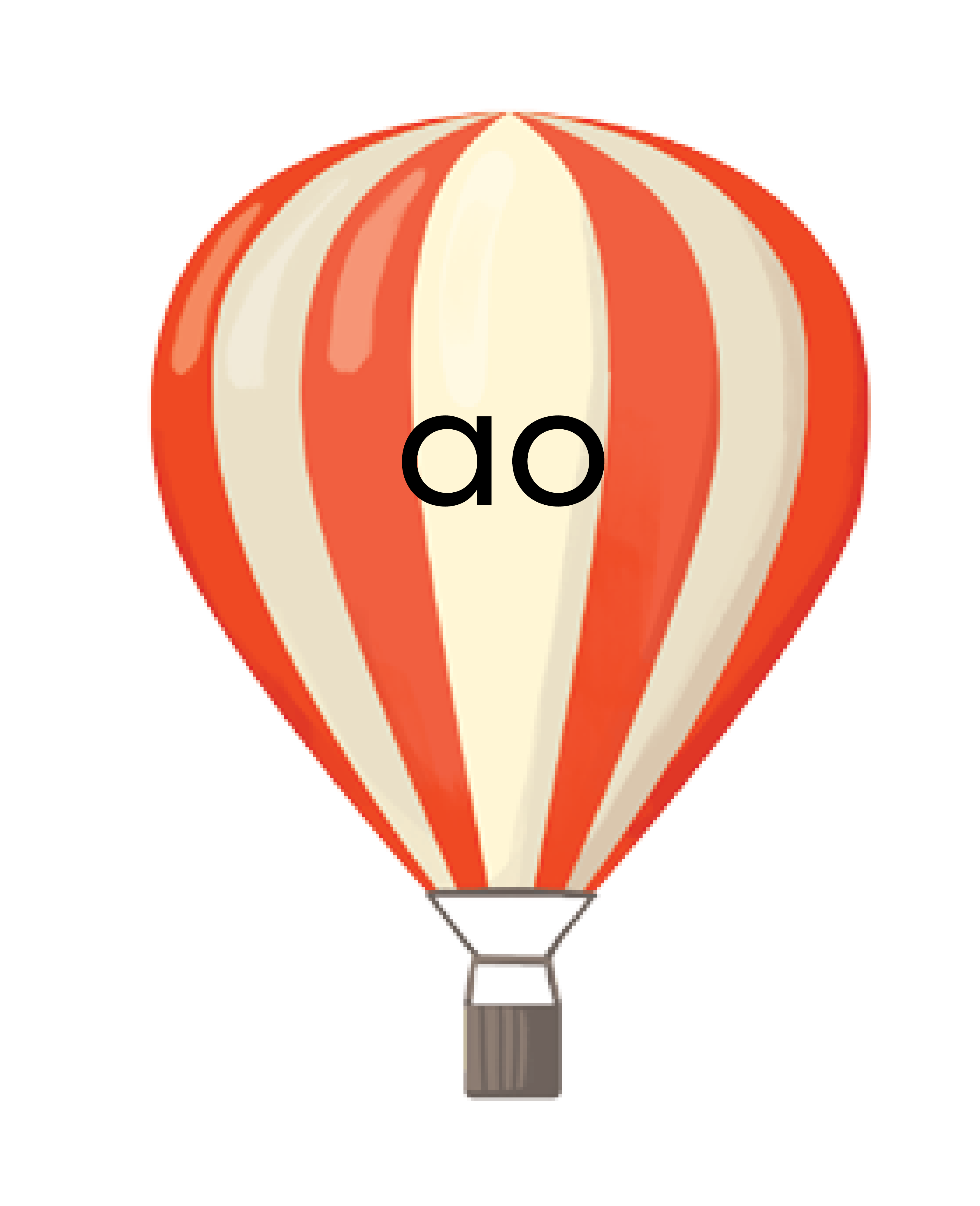 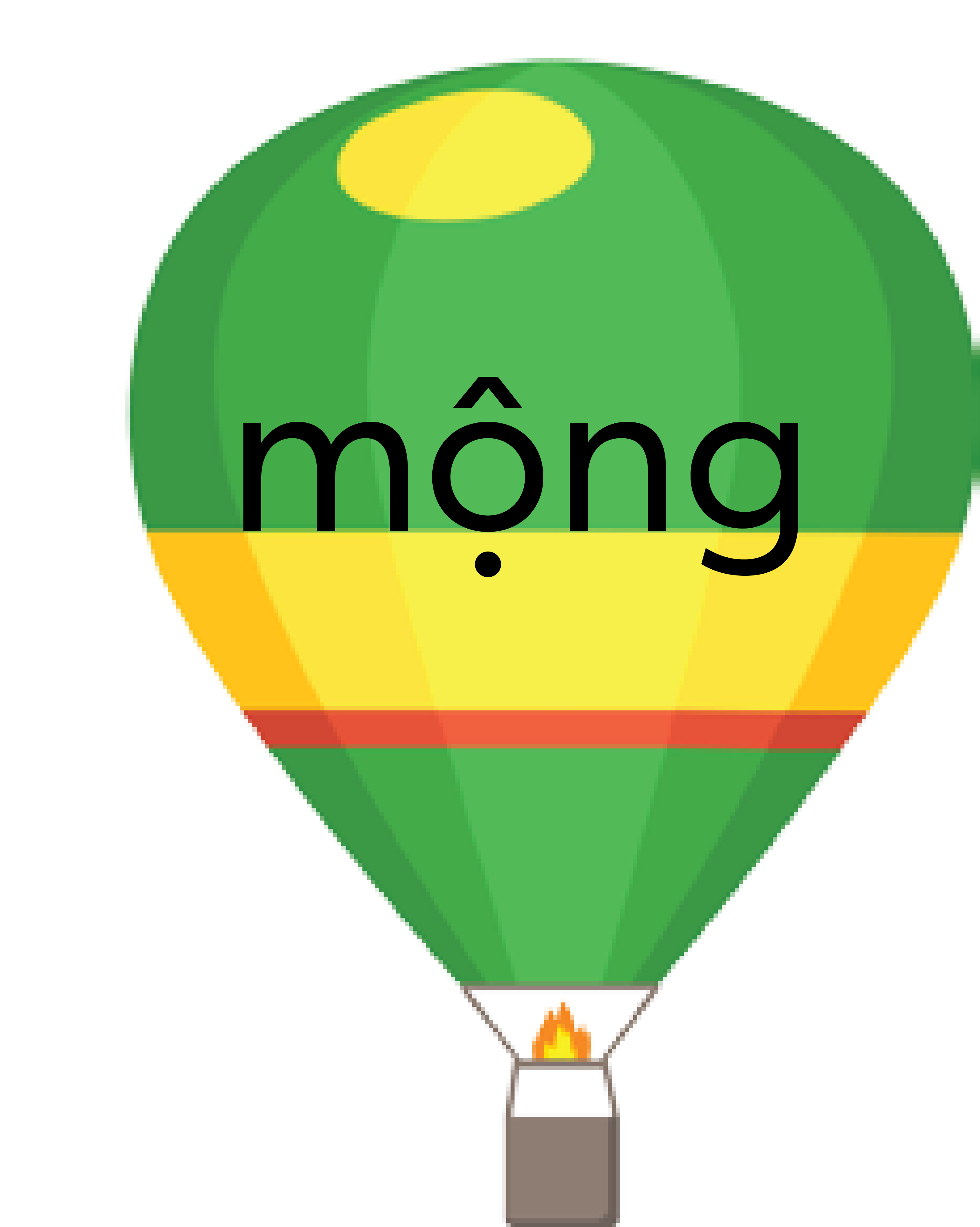 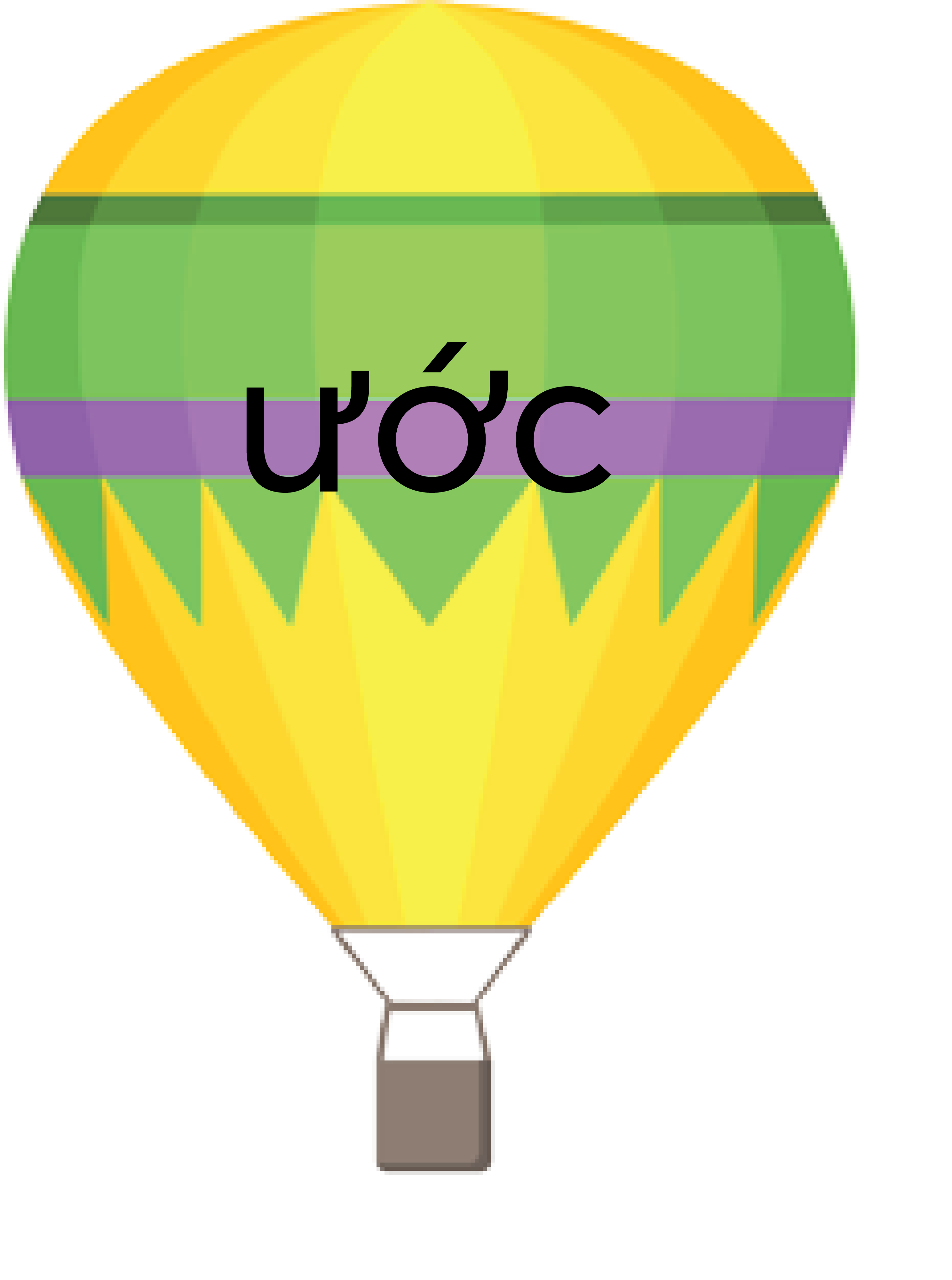 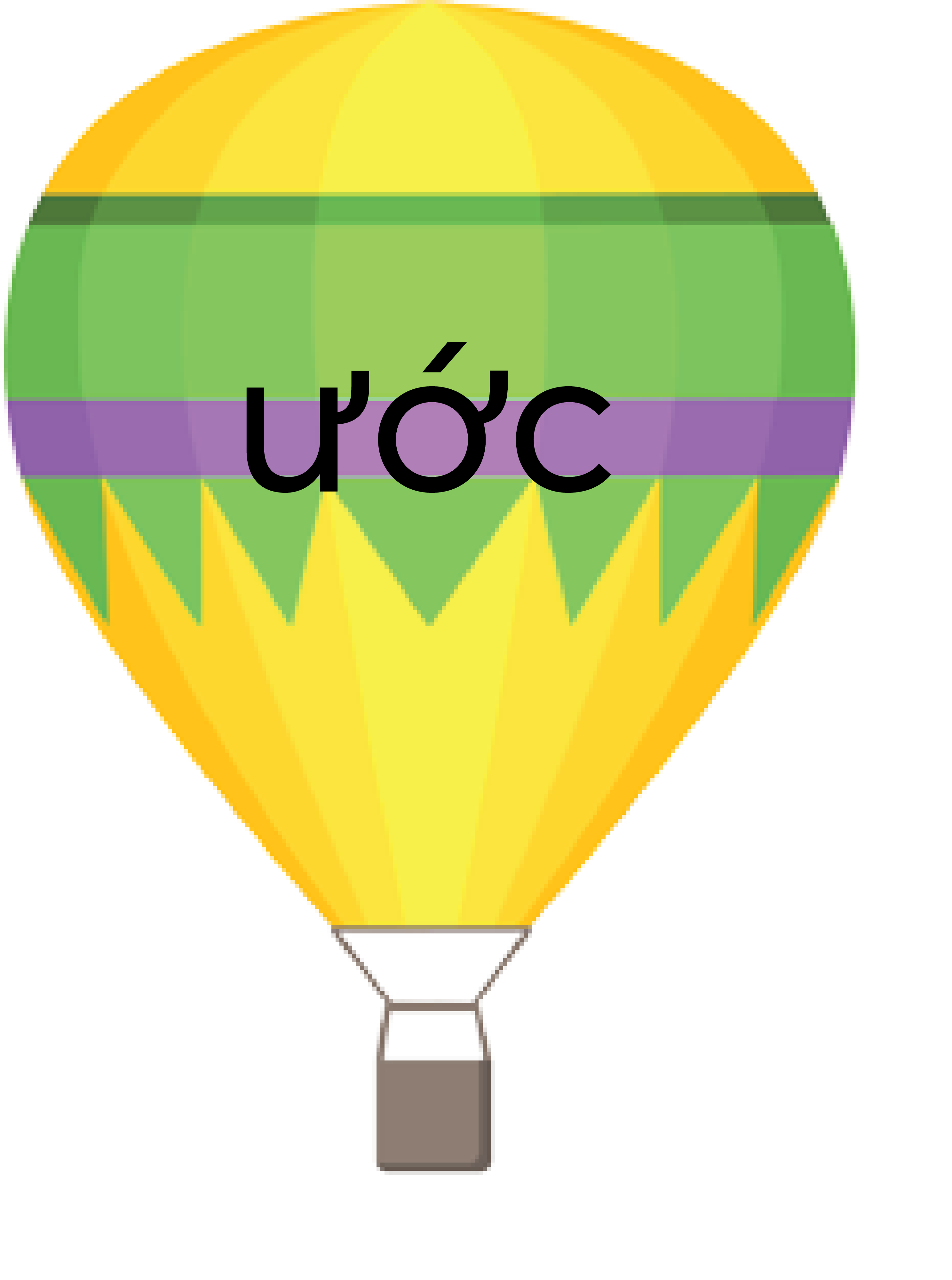 yêu mến
gọn gàng
hiền lành
xa tít
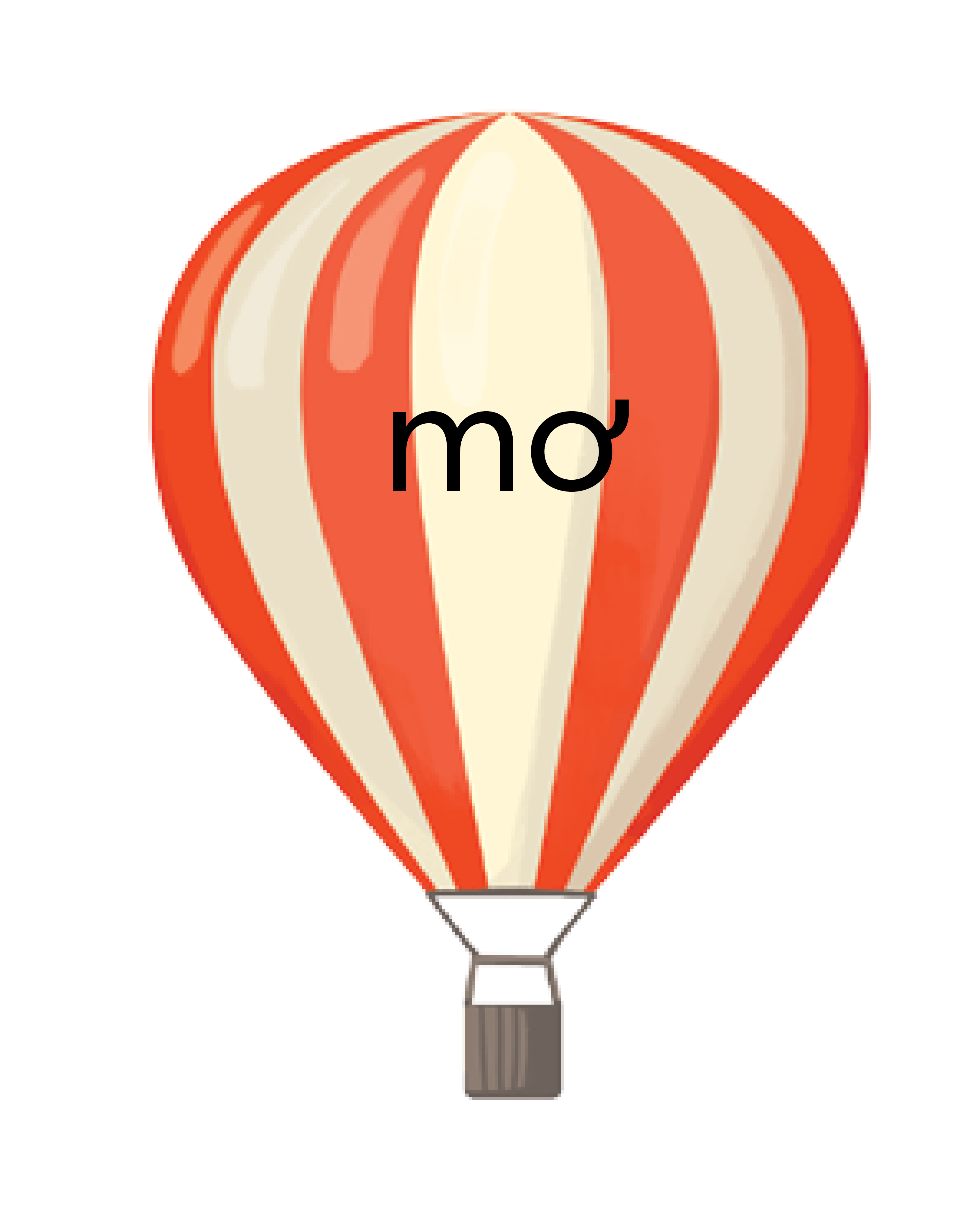 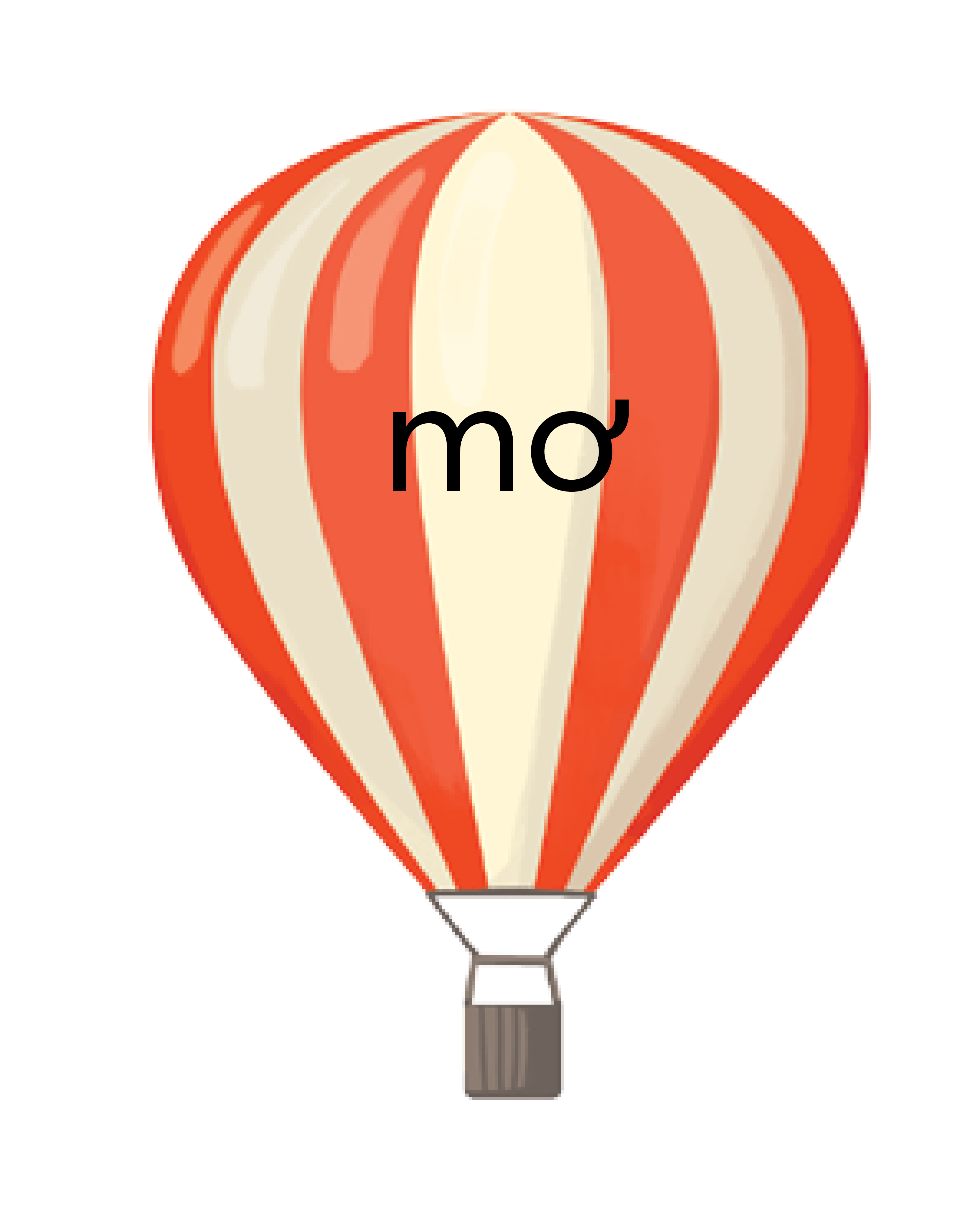 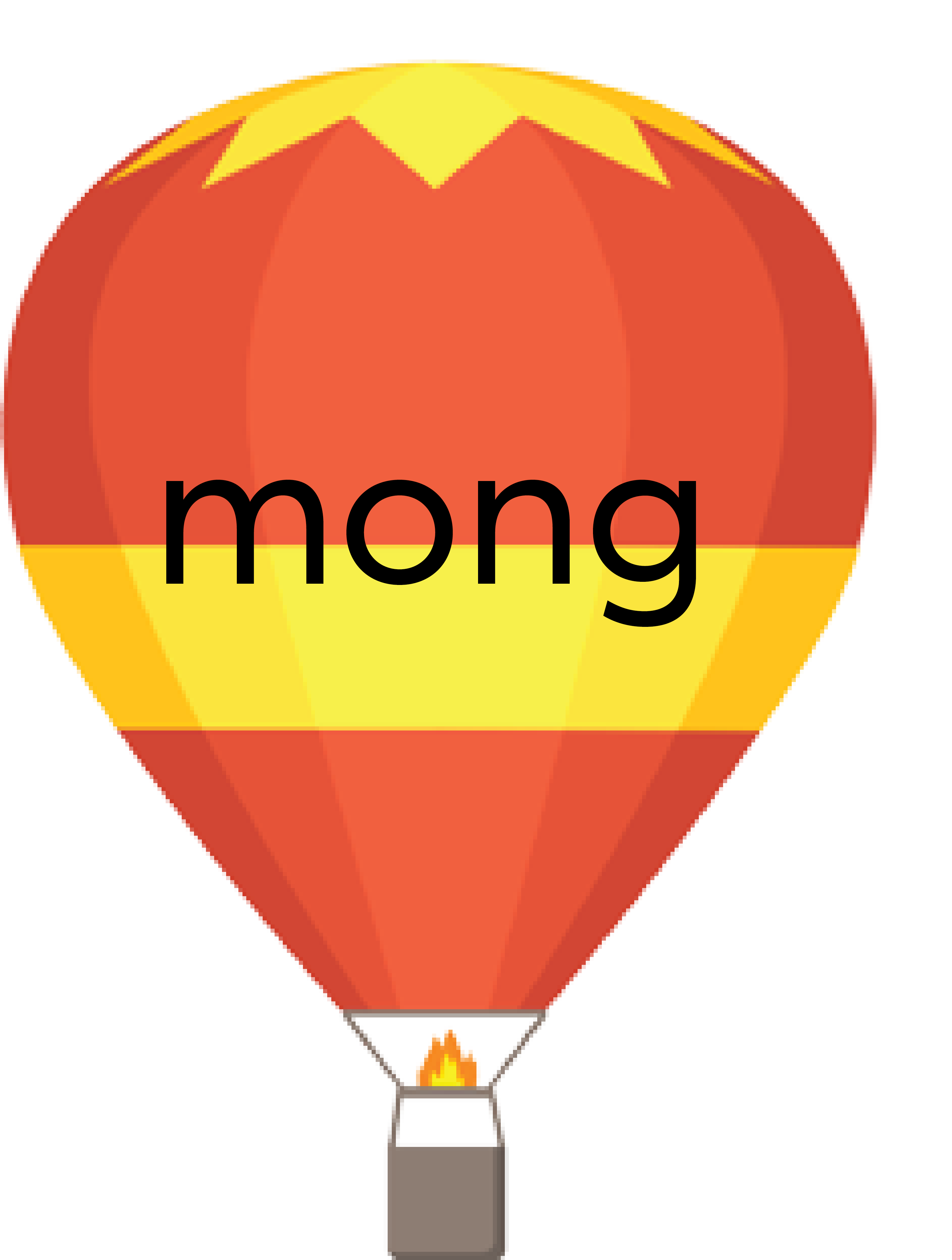 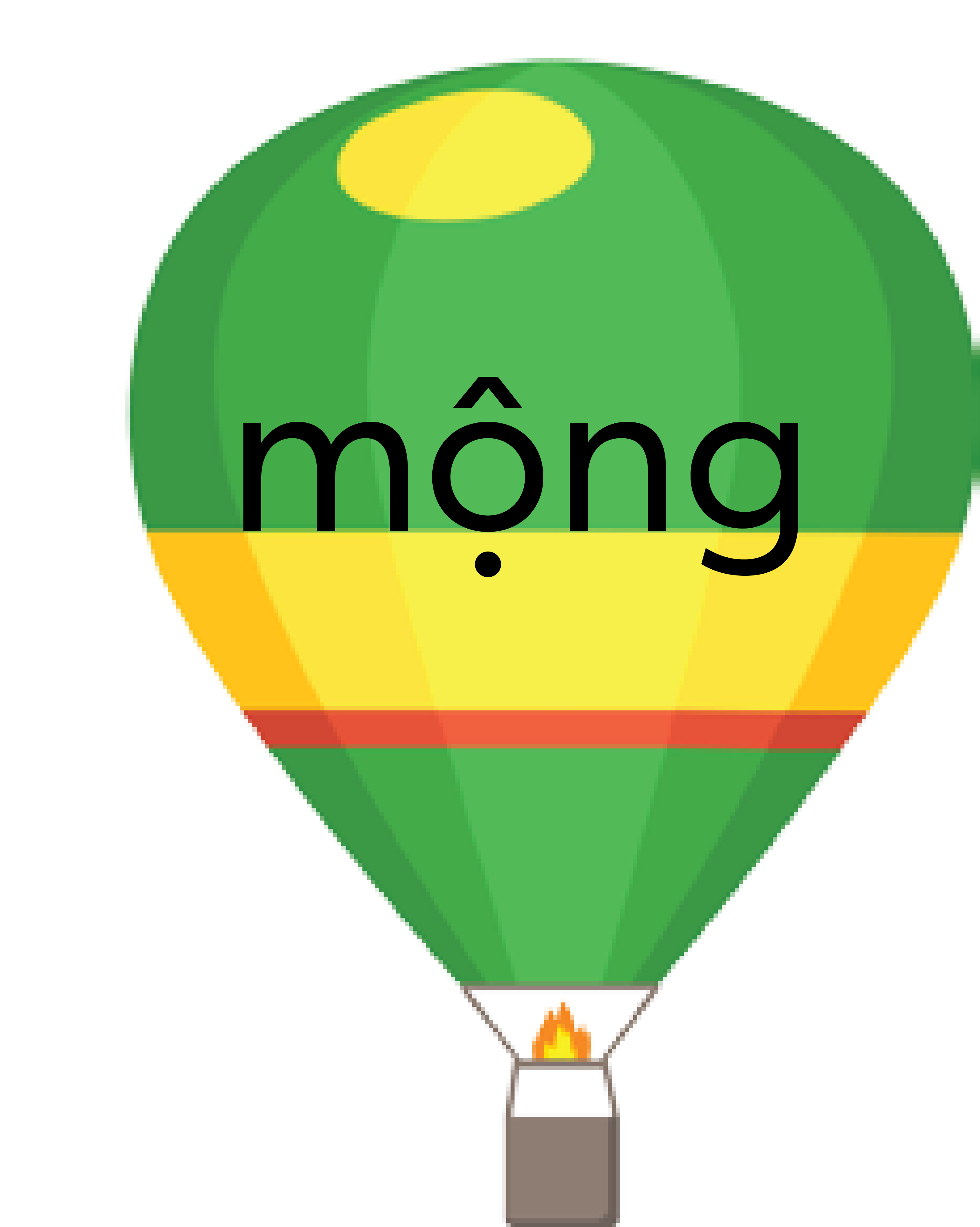 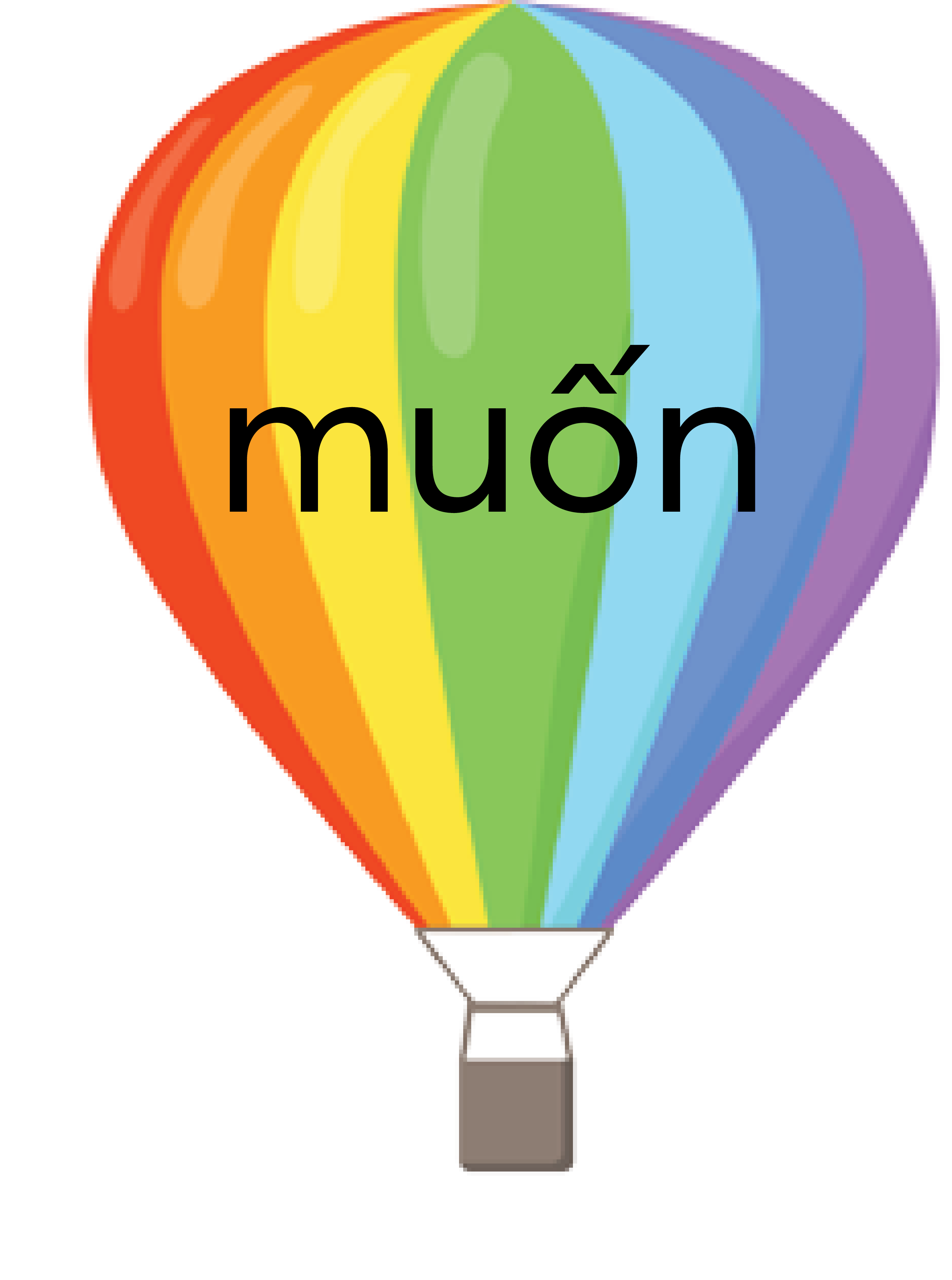 gọn ghẽ
trắng phau
trắng tinh
xa xôi
yêu quý
3. Tìm từ ngữ có nghĩa giống với mỗi từ in đậm dưới đây:
a. Trên bãi cỏ xanh mướt mọc lên một cây nấm mập mạp.
b. Chiếc bàn xinh xắn ơi, thức uống ở đây thật ngon!
c. Hai chú bướm gọi nấm là chiếc mũ kì lạ.
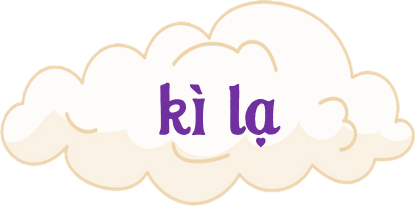 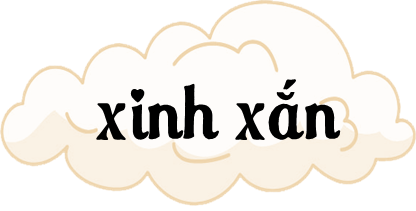 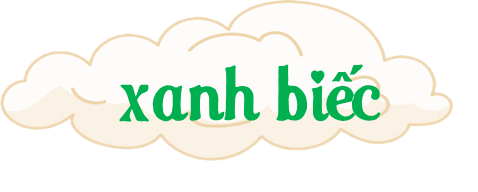 lạ lẫm
Khác
thường
xanh mướt
xanh tươi
xanh um
xinh tươi
xinh đẹp
xinh xinh
lạ lùng
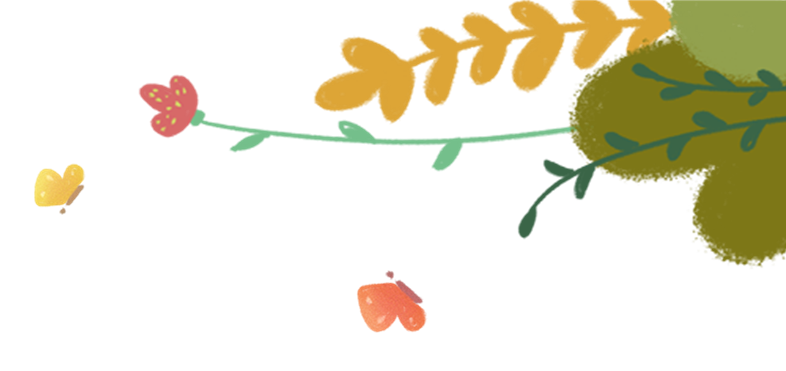 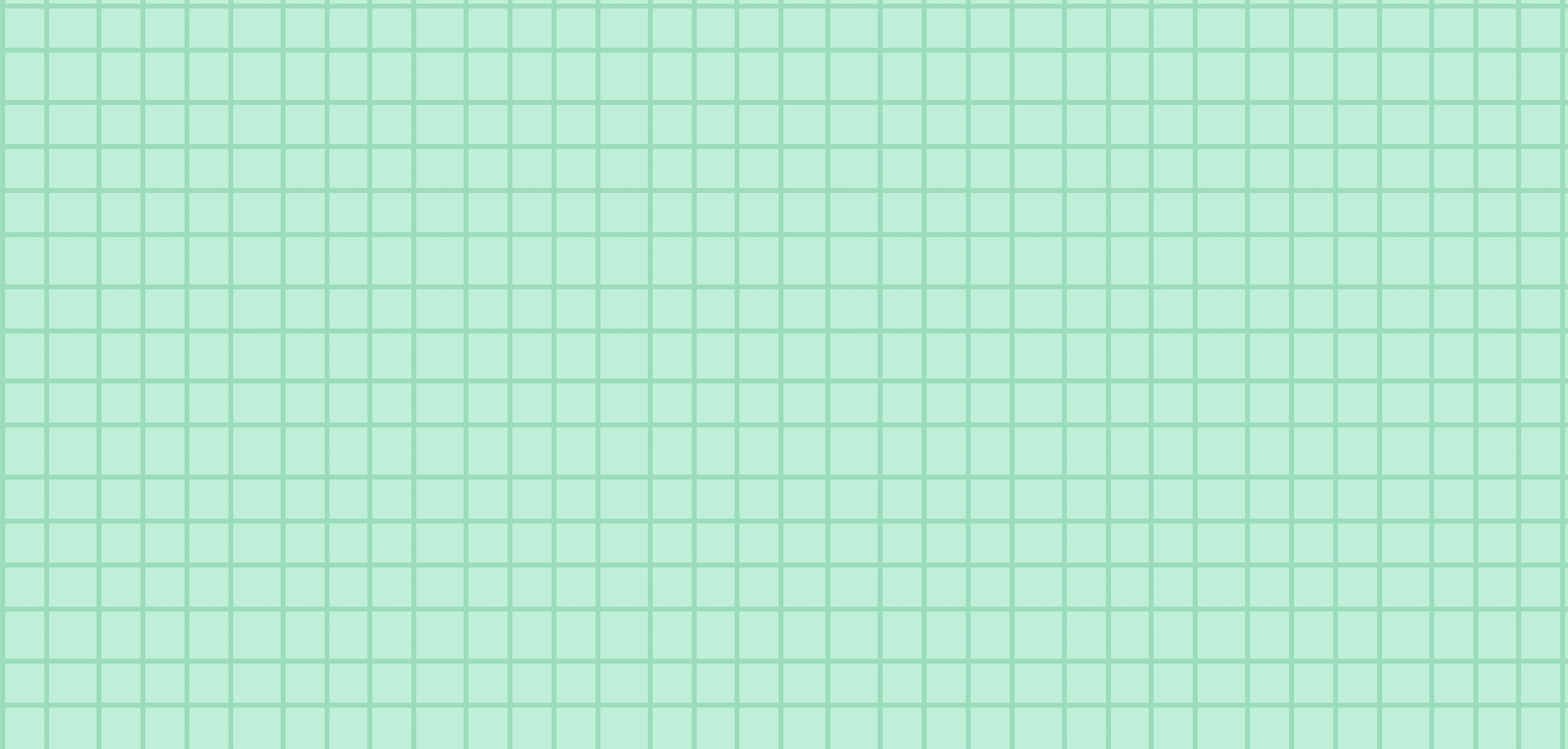 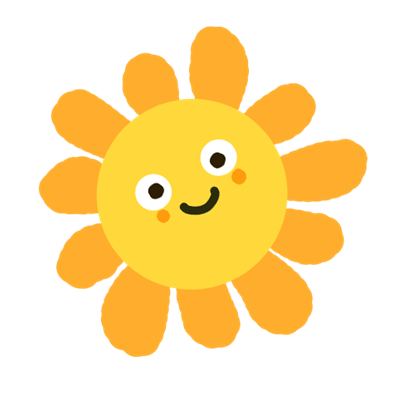 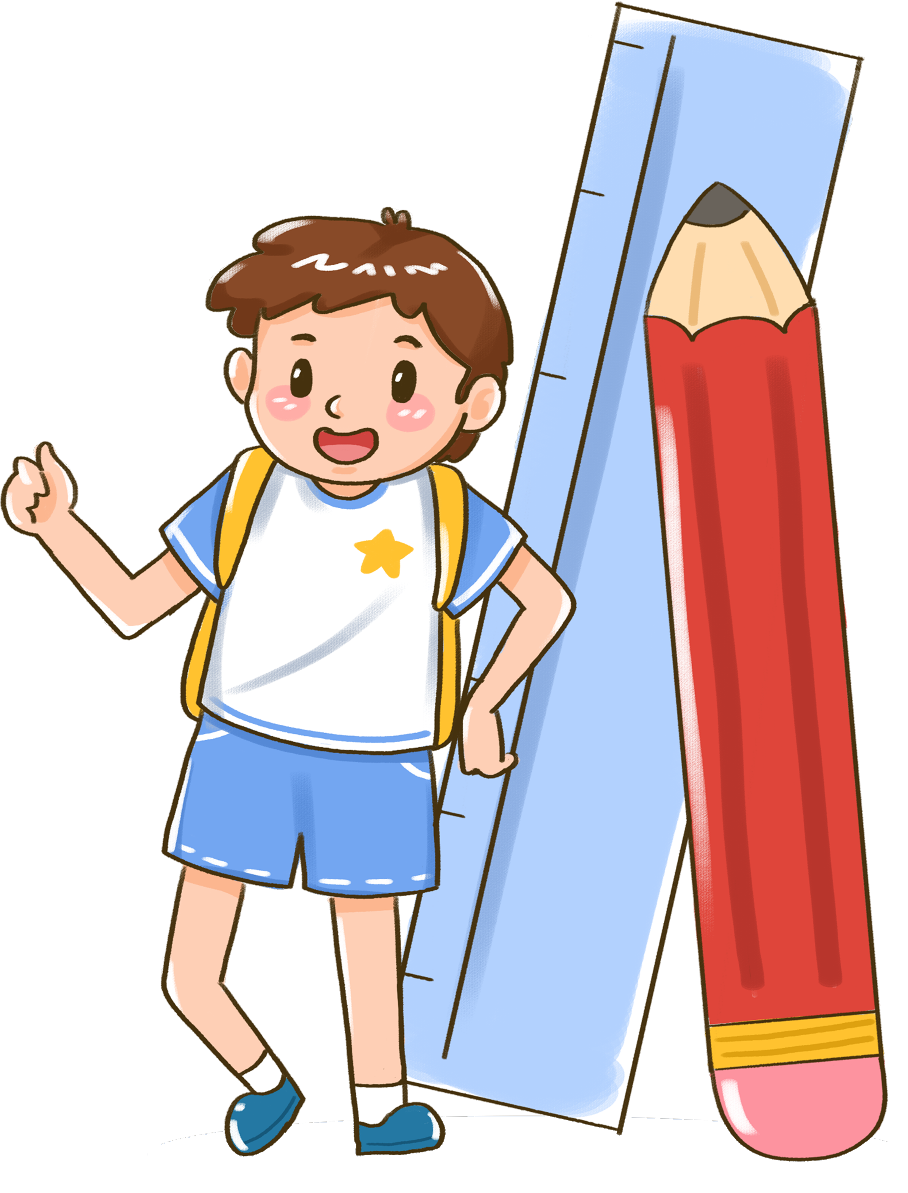 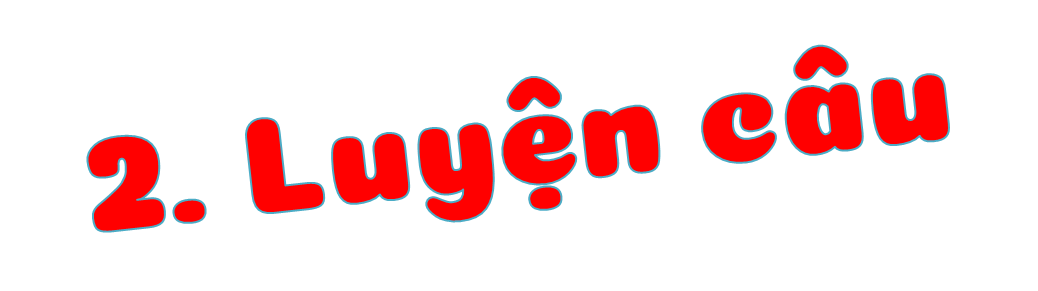 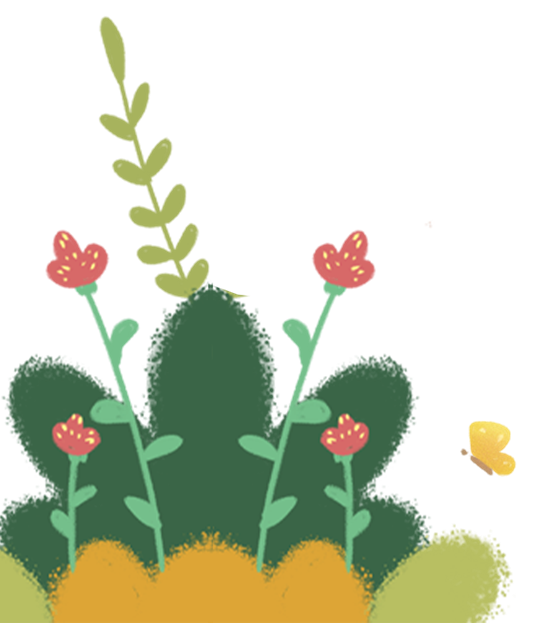 3. Dựa vào câu chuyện những cái tên đáng yêu, hỏi – đáp về thời gian các con vật xuất hiện bên cây nấm.
Mẫu:
- Khi nào giun đất bò đến bên cây nấm?
- Buổi sáng, giun đất bò đến bên cây nấm.
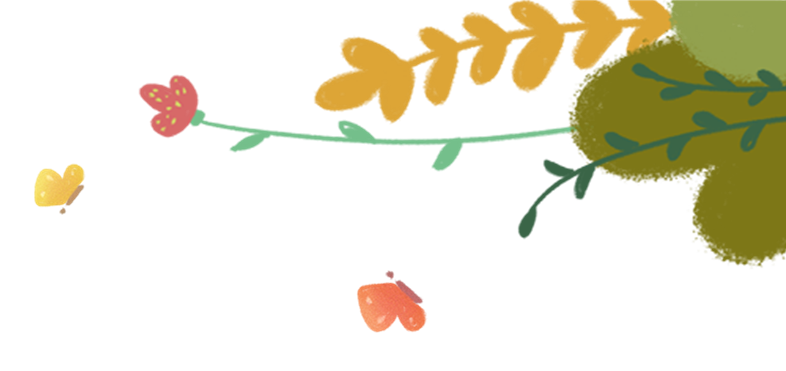 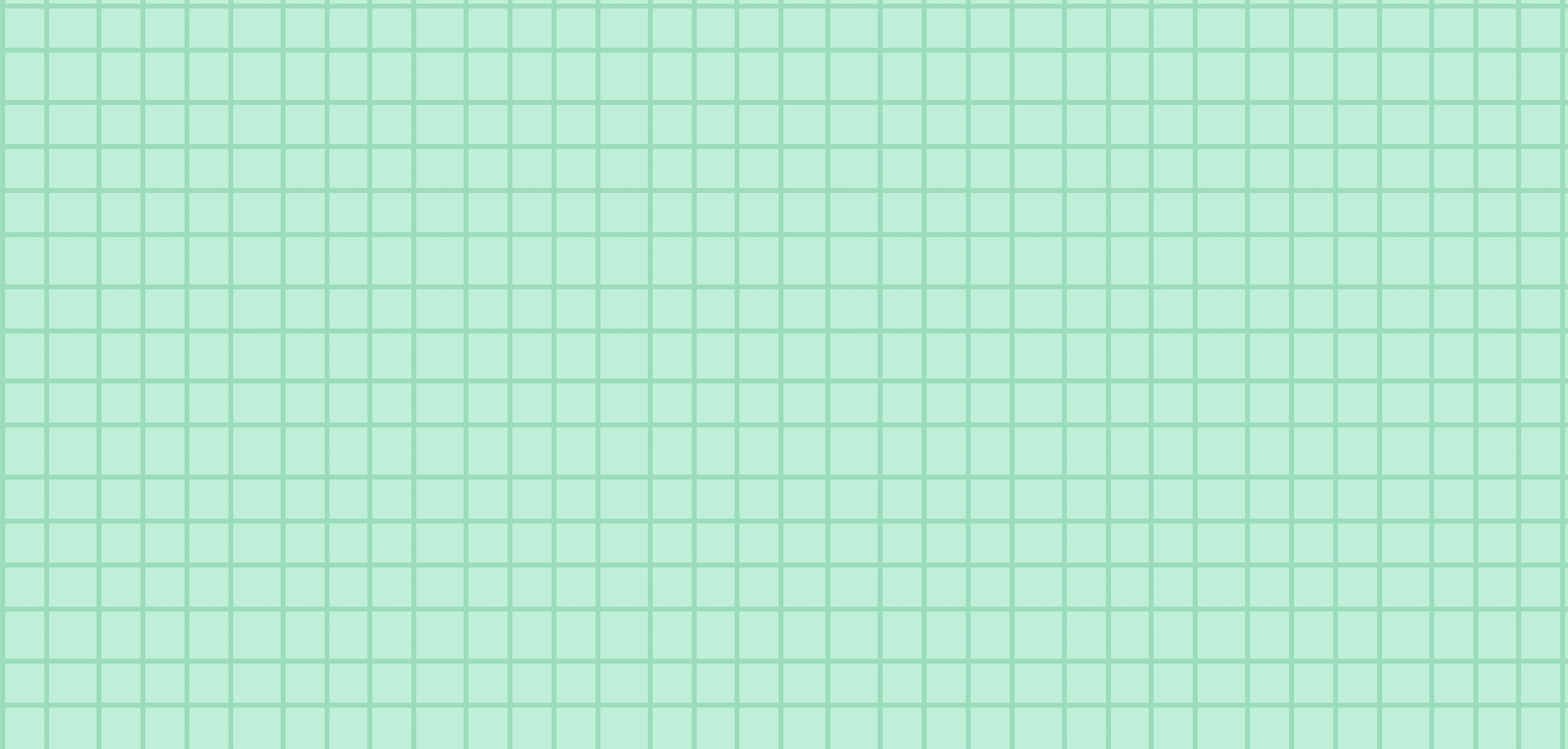 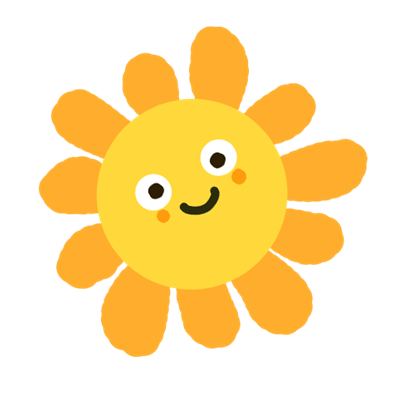 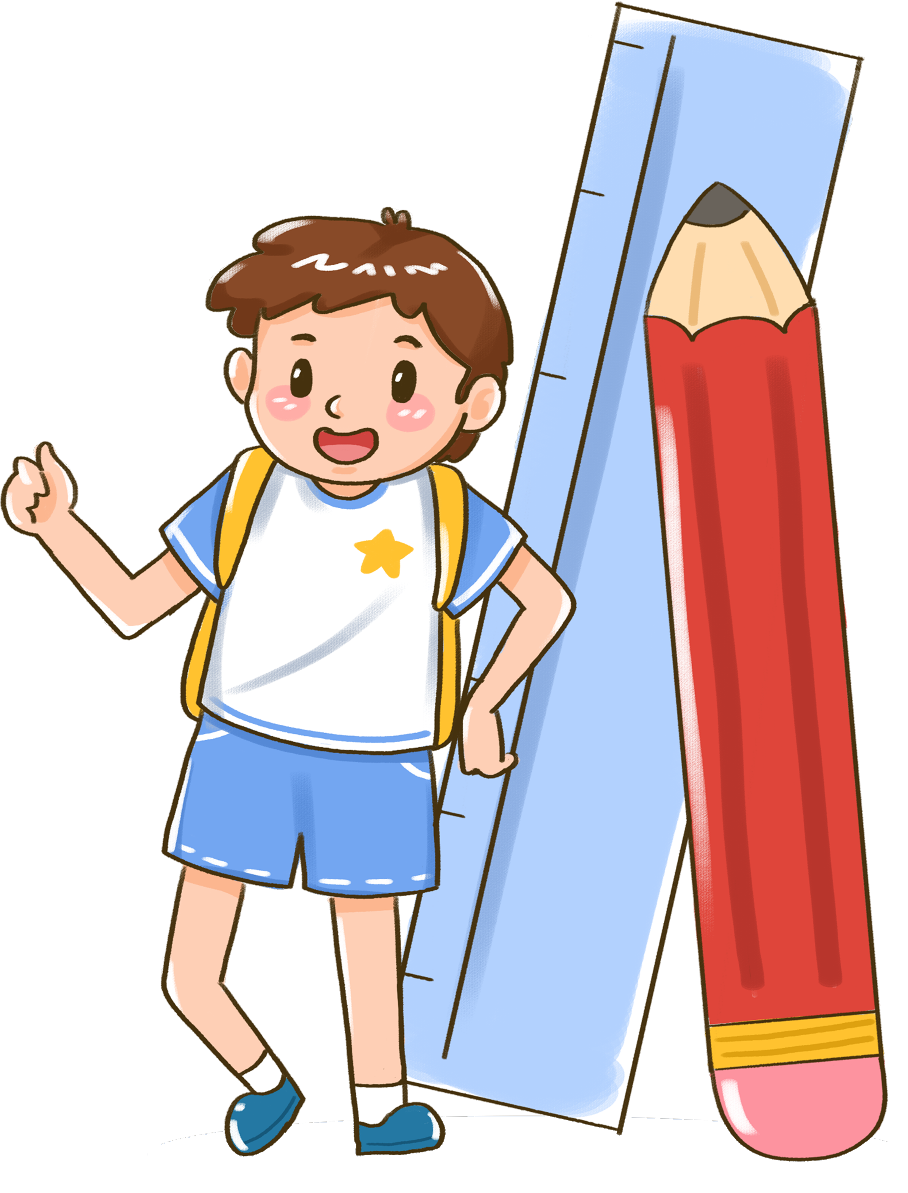 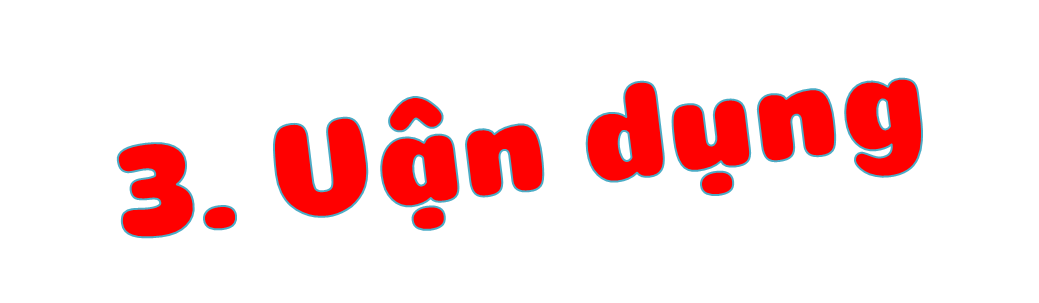 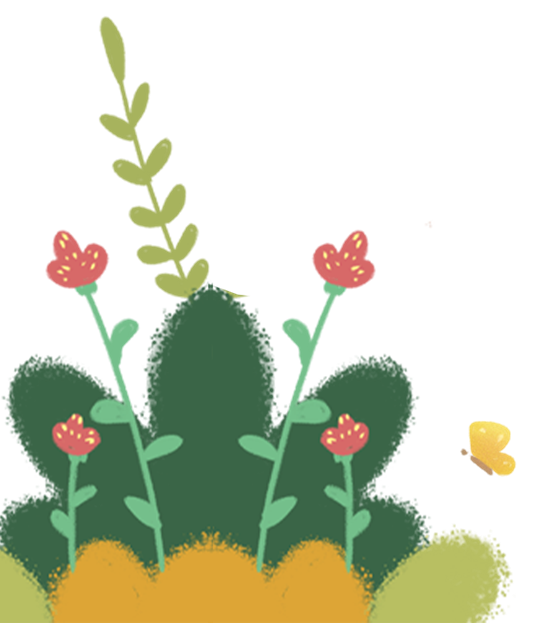 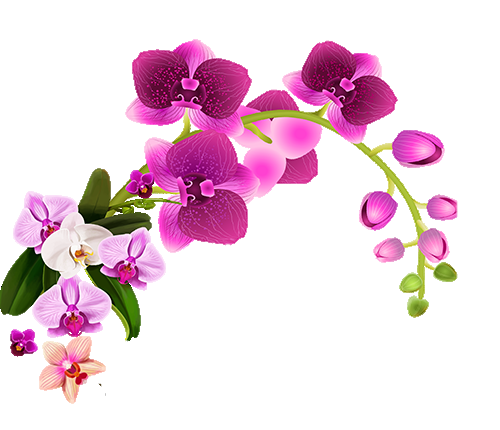 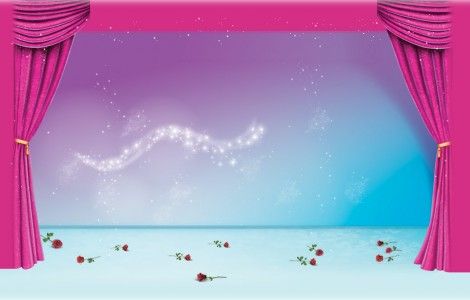 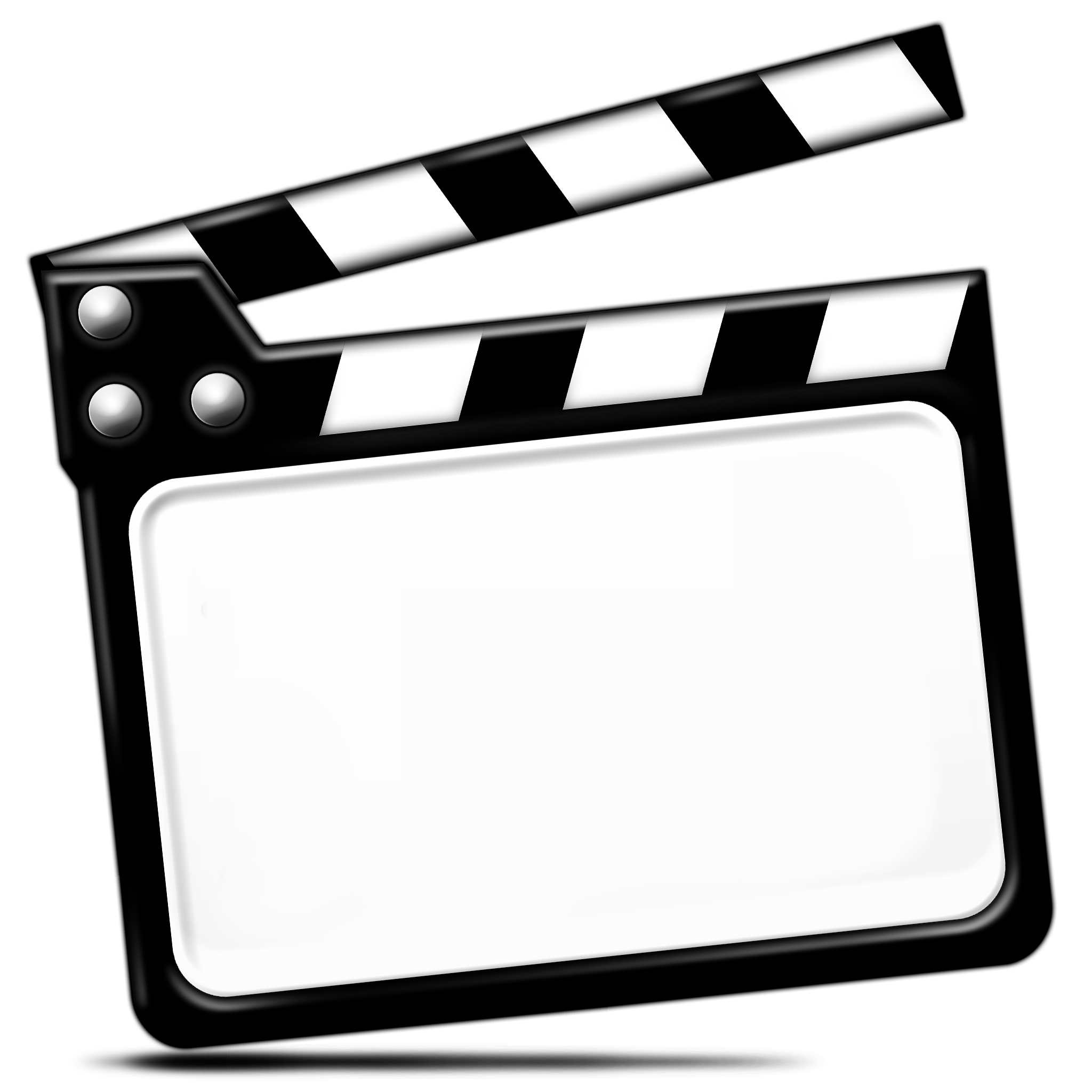 LAN HƯƠNG
Về nhà:
Quan sát thiên nhiên xung quanh để tìm ra vẻ đẹp của các sự vật, hiện tượng.
035.447.3852
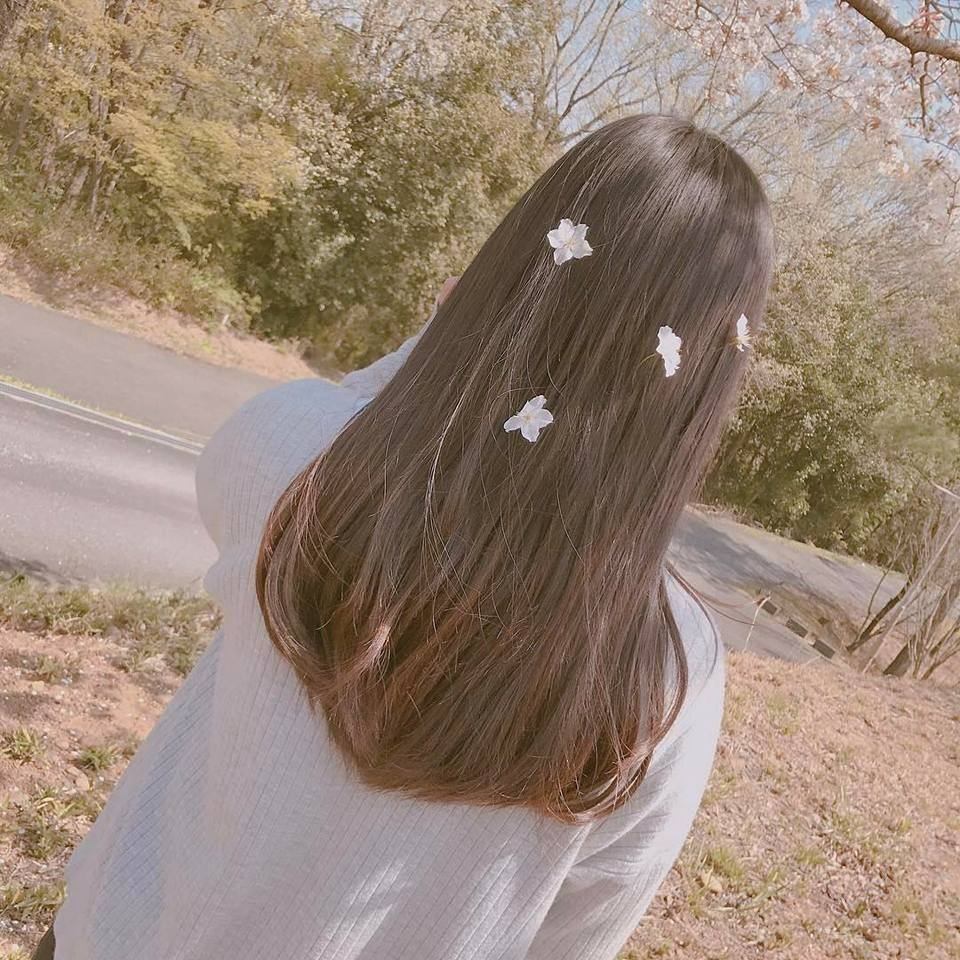 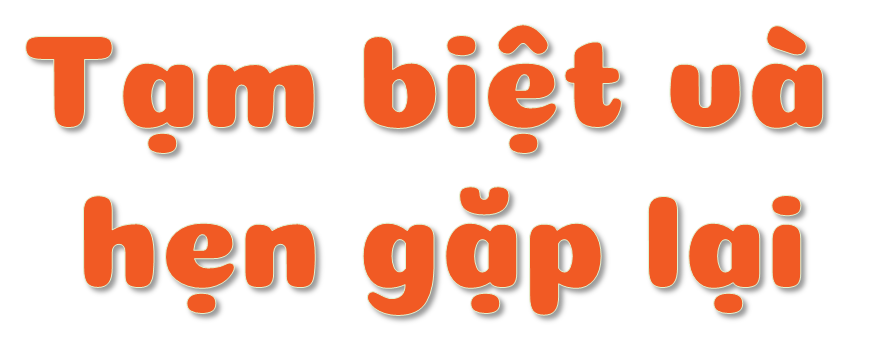 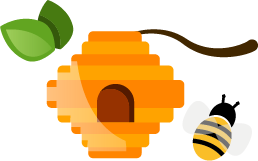 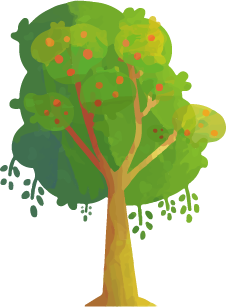 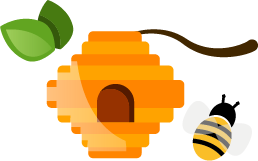 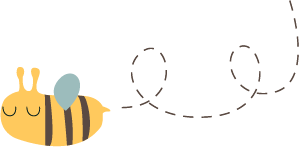 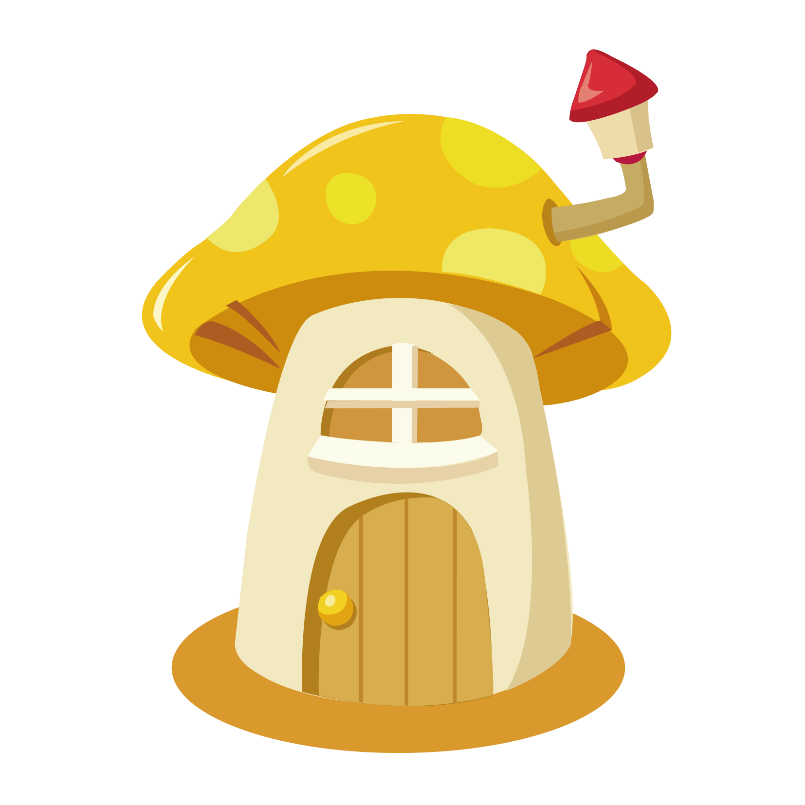 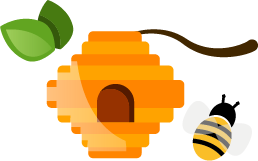 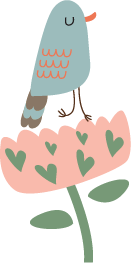 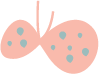 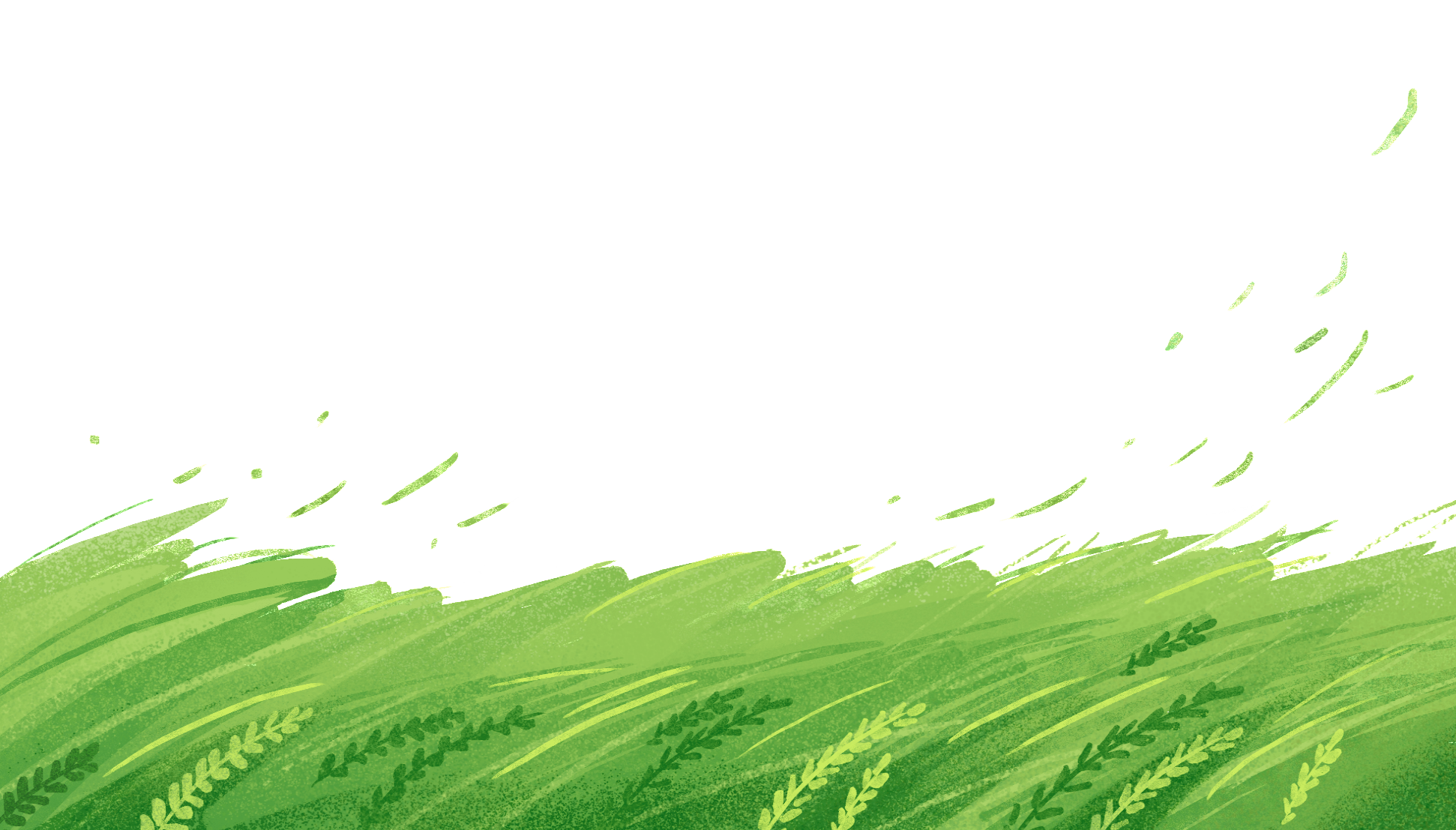 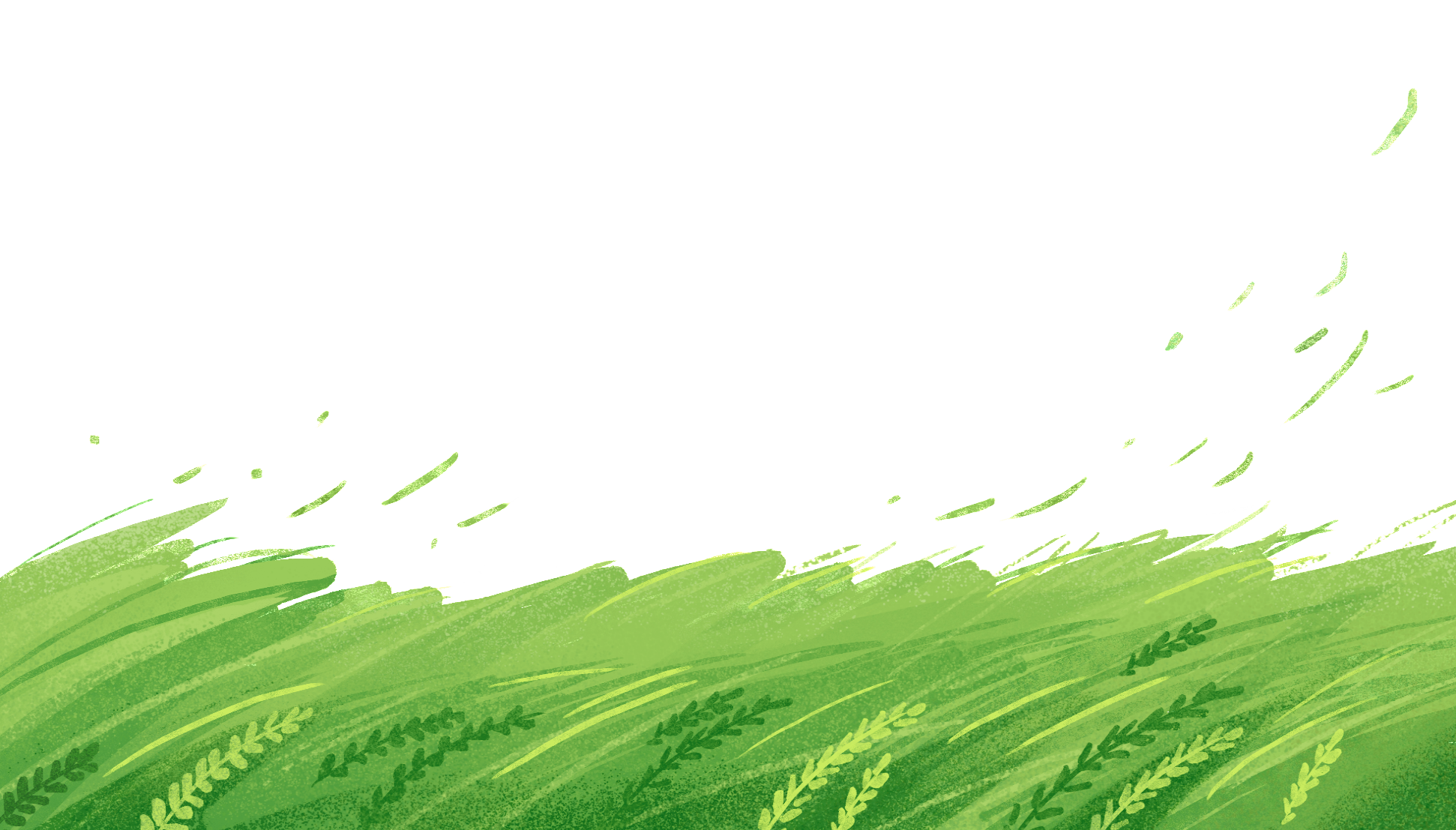